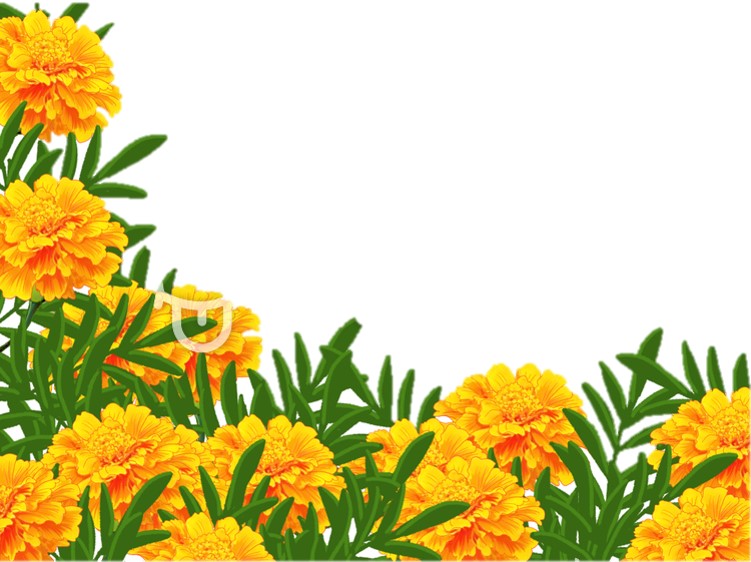 সবাইকে শুভেচ্ছা
জোবেদা ইসরাত
সহকারী শিক্ষক,
আজহার সরকারি প্রাথমিক বিদ্যালয়,
হাতিয়া, নোয়াখালী।
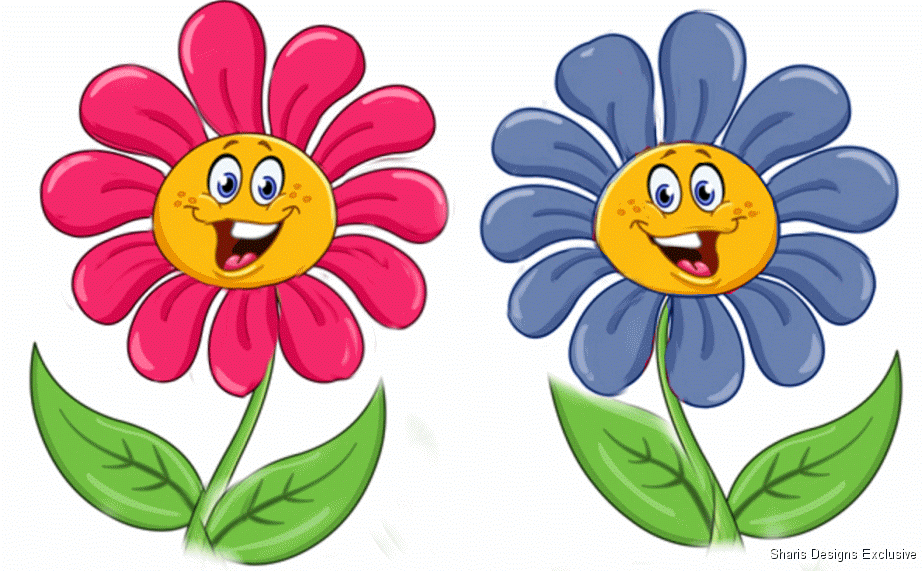 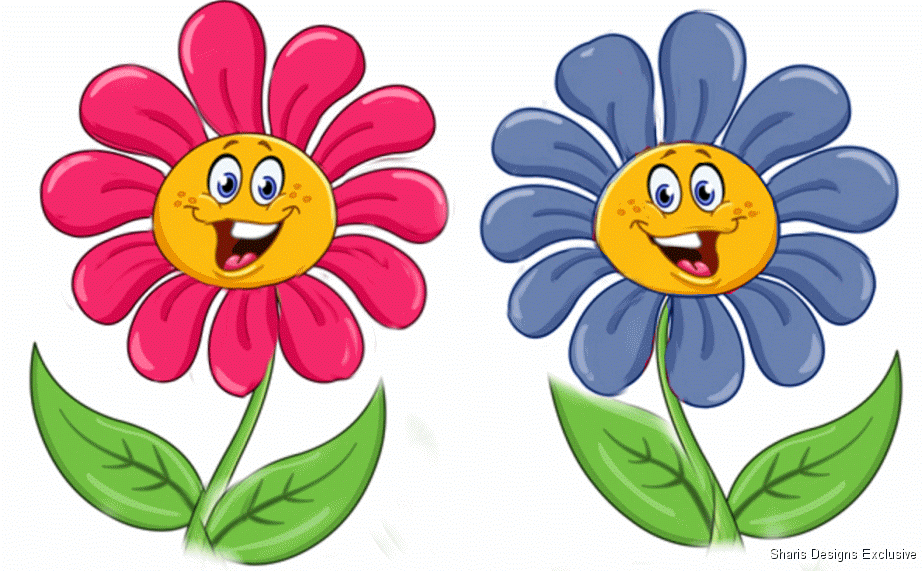 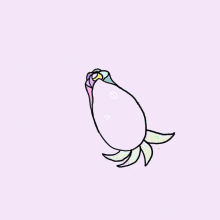 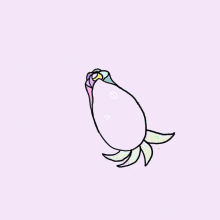 শ্রেণীঃ দ্বিতীয়।
বিষয়ঃ বাংলা।
বিষয়বস্তুঃ নানা রঙের ফুলফল।
পাঠ্যাংশঃ সূর্যমুখি ও গাঁদাফুলের -------------খুব সুন্দর।
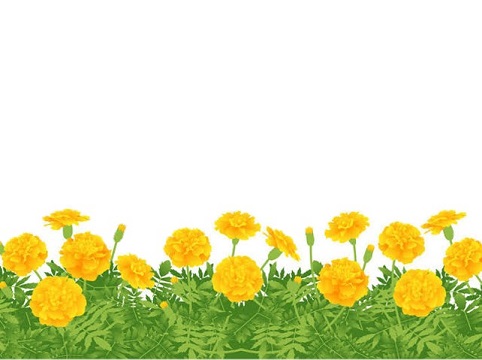 শিখনফল
৩.২.১ পরিচিত ফুল সম্পর্কে শুনে বুঝতে পারবে।
২.৬.১ পরিচিত ফুল সম্পর্কে বর্ণনা করতে পারবে ।
২.৬.১   পরিচিত ফুল সম্পর্কে পড়ে বুঝতে পারবে ।    ..
১.৪.১  যুক্তব্যঞ্জন ভেঙে লিখতে পারবে ।
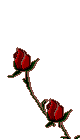 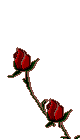 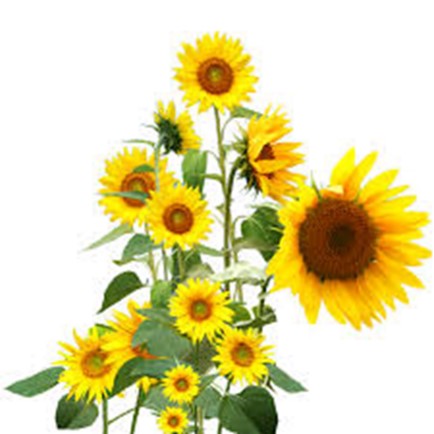 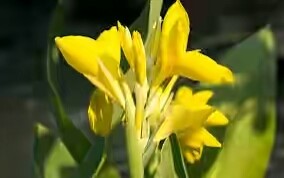 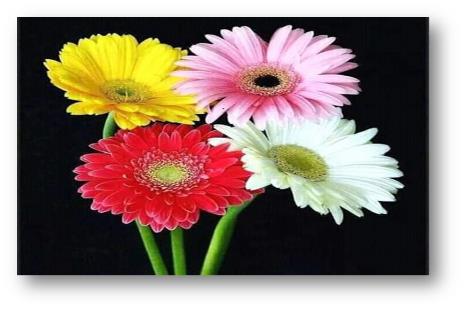 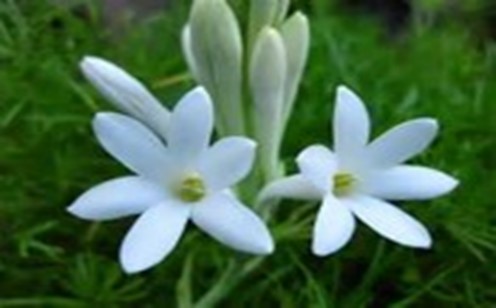 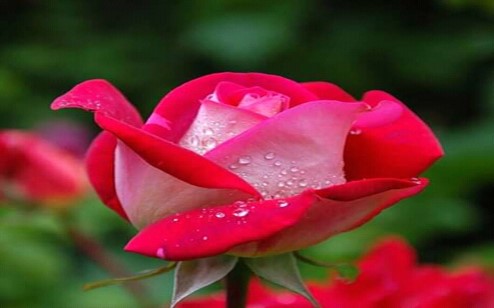 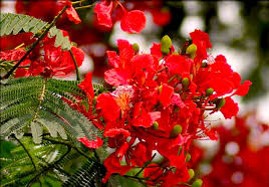 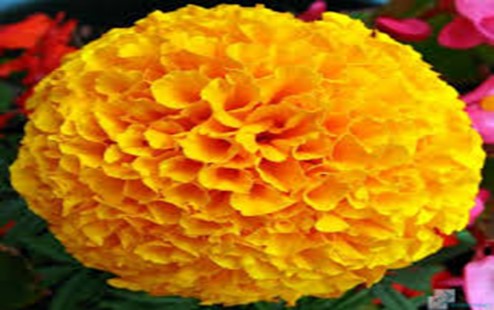 ছবিতে তোমরা কি দেখতে পেলে?
লাল ,সাদা , হলুদ।এক কথায় নানা রঙের ।
ফুলগুলো দেখতে কেমন?
ফুল
আজকের পাঠ
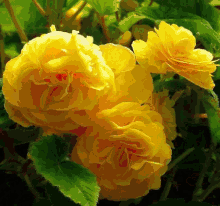 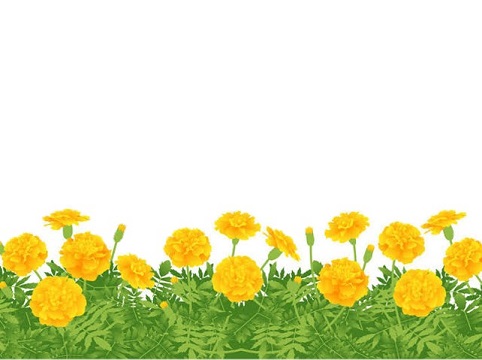 নানা রঙের ফুল
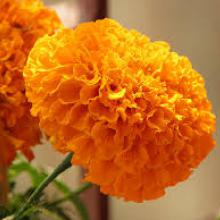 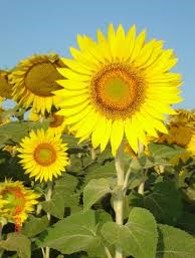 সূর্যমূখী
গাঁদা
সূর্যমূখী ও গাঁদা ফুলের রং হলুদ।
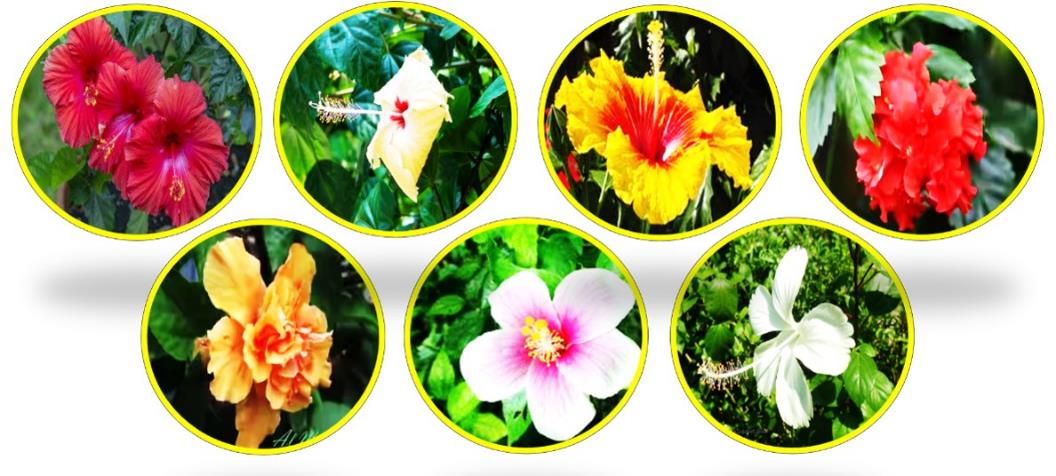 জবা  ফুল নানা রঙের হয়।
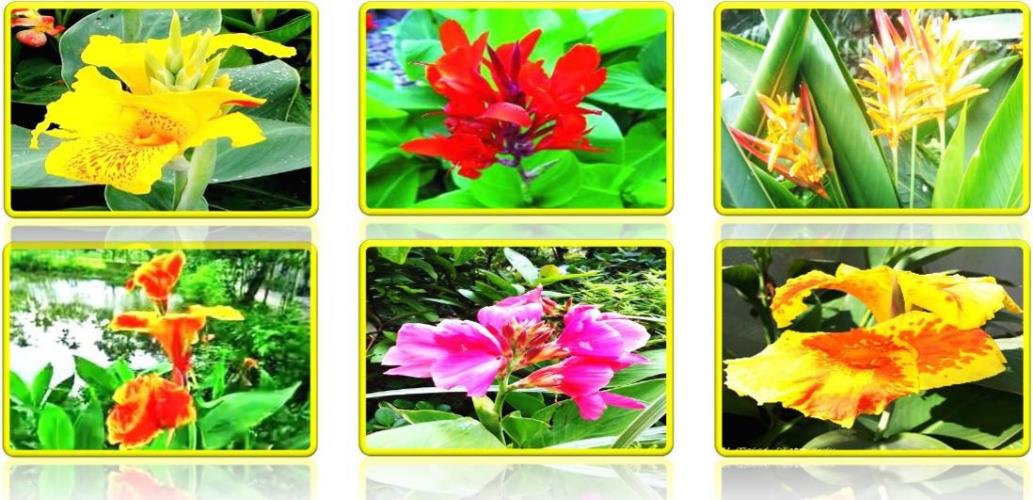 কলাবতী ফুল নানা রঙের হয়।
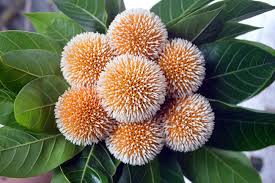 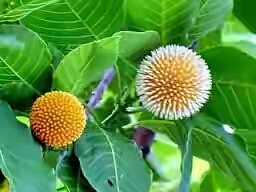 সবুজ পাতার ভেতর ছোট ছোট নরম বলের মতো কদম ফুল।
কদম ফুল দেখতে খুব সুন্দর।
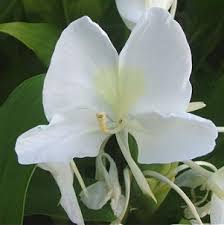 দোলনচাঁপার চারটি সাদা পাপড়ি প্রজাপতির মতো।
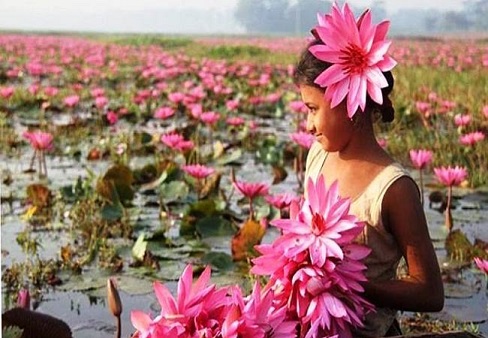 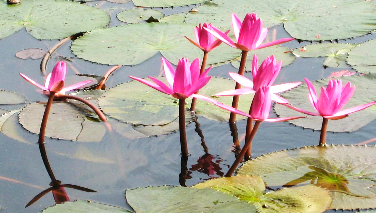 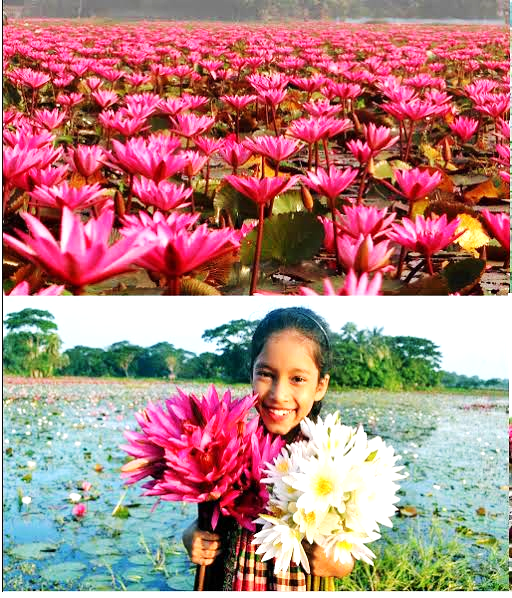 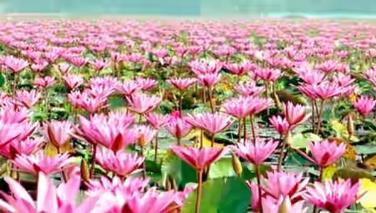 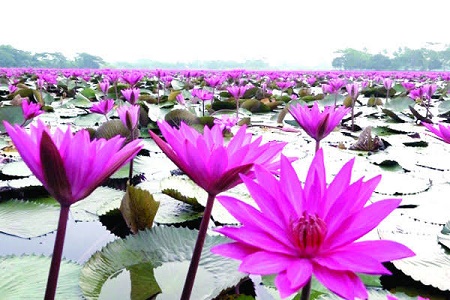 বিলে ঝিলে ফোটে শত শত শাপলা। সাদা, লাল ও অন্য রঙের।
সব ফুলই দেখতে খুব সুন্দর।
শিক্ষকের সরব পাঠ
যুক্তবর্ণ ভেঙে লিখি ও নতুন শব্দ বলি।
প
প্রজাপতি
প্রশ্ন
প্র
প্রমাণ
( র-ফলা )
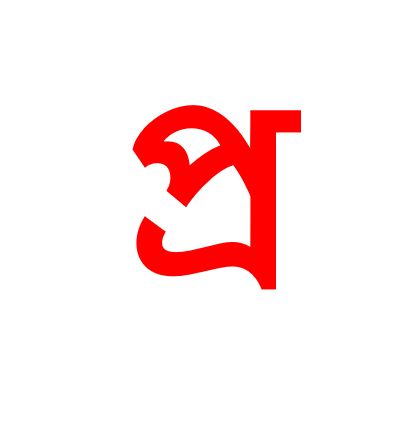 সূর্যমুখী
র্য
তুর্য
কার্য
য
দলীয় কাজ
জবা দল
কী কী ফুল হলুদ রঙের হয়?
সূর্যমুখী,গাঁদা ফুল হলুদ  রঙের হয়।
বেলি  দল
দোলনচাঁপার ফুলের পাপড়ি কয়টি ?
দোলনচাঁপা  ফুলের চারটি পাপড়ি।
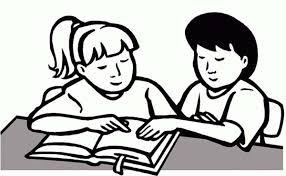 জোড়ায় কাজ
নিচের ছকে কোনটি কী রঙের ফুল তা লিখি।
জবা, সূর্যমুখী, কৃষ্ণচূড়া, শিমুল, হাসনাহেনা, পলাশ, কাশ, গন্ধরাজ, শাপলা, কামিনী, দোলনচাঁপা,  শিউলি ,টগর ,গাঁদা,কদম।
শিক্ষার্থীর সরব পাঠ।
মূল্যায়ন
একক কাজ।
উপযুক্ত শব্দ খালি জায়গায় বসিয়ে বাক্য তৈরি কর
শাপলা
হলুদ
বলের
৪টি
১।দোলনচাঁপার পাপড়ি  _ _ _ _  ।
২। গাঁদা ফুলের রঙ  _ _ _ ।
৩। কদমফুল দেখতে ছোট ছোট  _ _ _ _মতো।
৪। বিলে ঝিলে ফোটে  _ _ _ _ ।
মূল্যায়ন
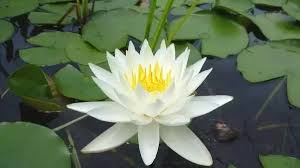 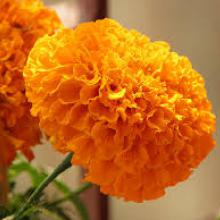 যেকোনো একটি ফুলের বিষয়ে ৩ টি বাক্য লিখ।
ধন্যবাদ
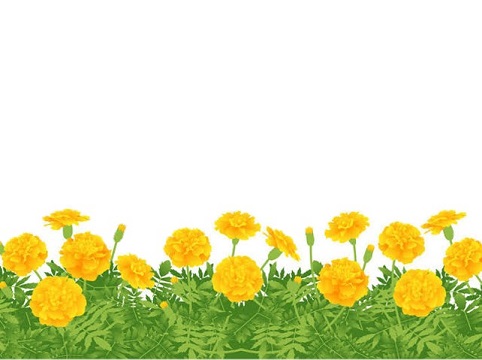